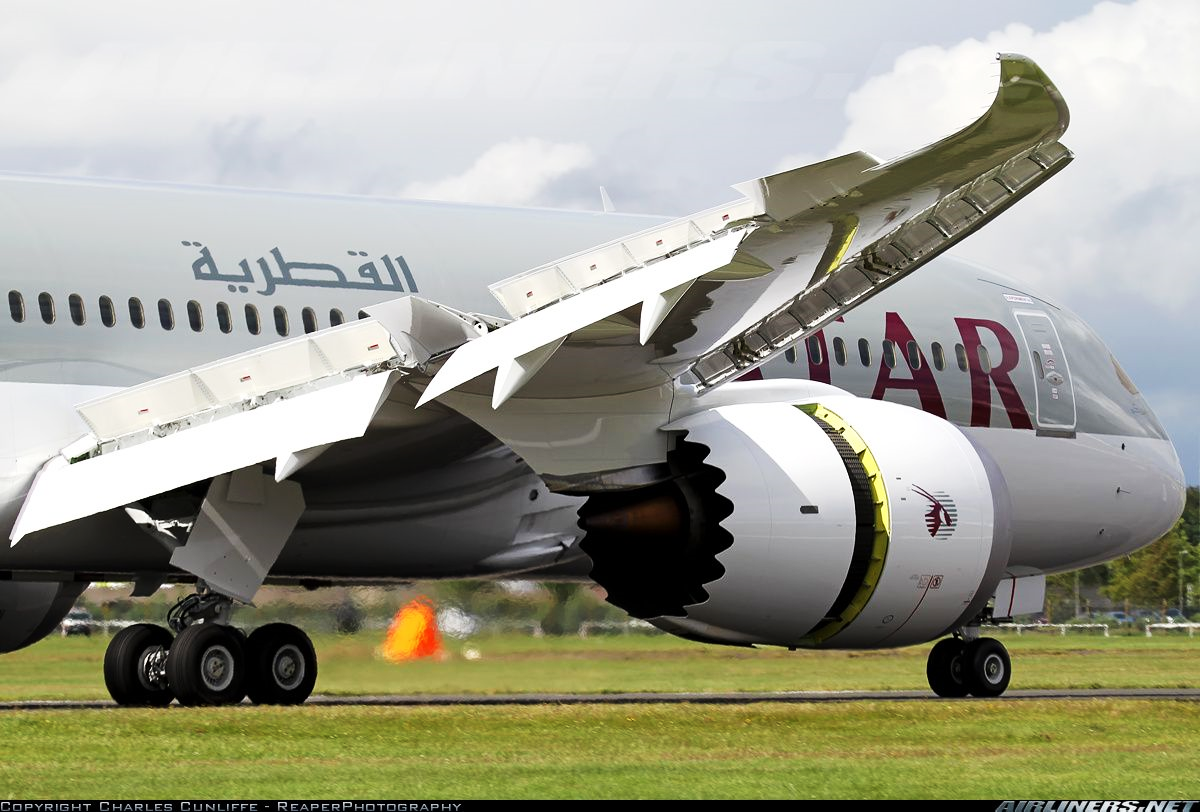 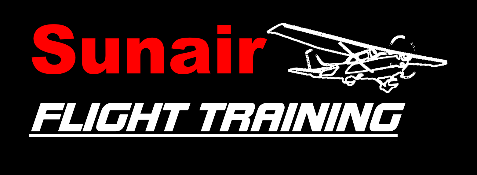 Effects of Ancillary Controls
Briefing copyrighted by Sunair Aviation Ltd.
Objectives
To operate the primary control surfaces and observe the secondary aerodynamic effects on the aeroplane in flight

To operate the ancillary controls and to experience the feel and observe the effect on the aeroplane in flight
Principles of Flight
Elevator
Has no secondary aerodynamic effect
Changes in pitch causes:
Change in airspeed
Gain and loss of altitude
Principles of Flight
Further (secondary) effect of aileron
Roll (primary)
Slip
Yaw (secondary)
[Speaker Notes: Use model to demonstrate also – back up the limited animation]
Principles of Flight
Further (secondary) effect of rudder
Yaw (primary)
Skid
Left wing shielded
Right wing moves faster
Roll (secondary)
[Speaker Notes: Use model to demonstrate – assist the limited animation]
Principles of Flight
Slipstream
    Column of air accelerated rearwards by  the  propeller

    Opening the throttle increases propeller rpm and slipstream
    
    An increase in power (and slipstream) will increase the 
    effectiveness of the elevator and rudder
-

-

-
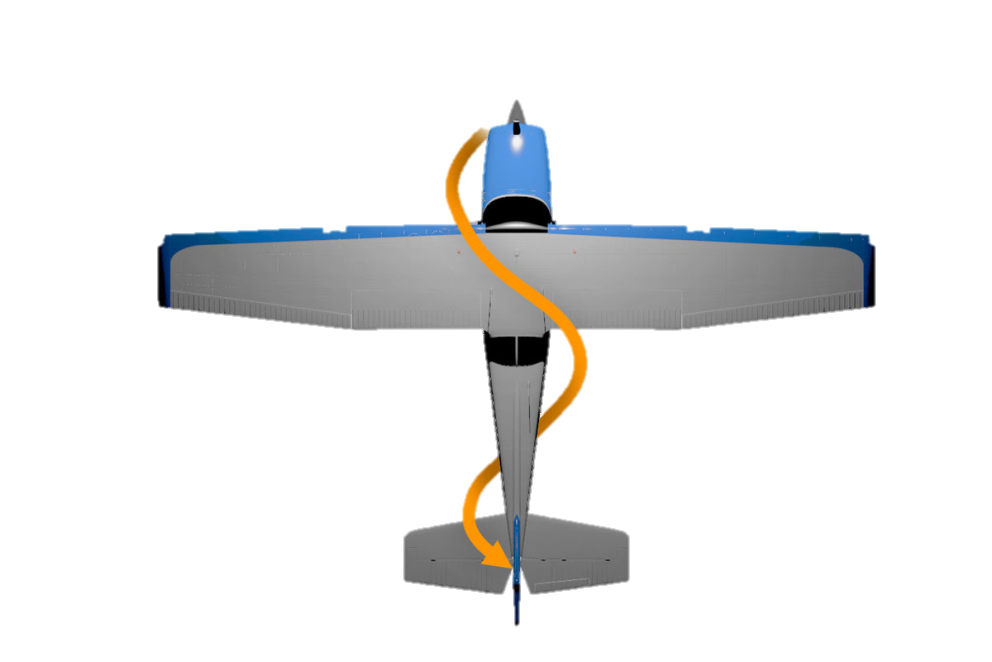 The rotational nature of the slipstream causes it to impact the vertical tail plane producing a yawing tendency

Depends on the direction of propeller rotation
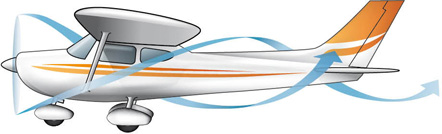 0°
0°
10°
10°
20°
20°
30°
30°
Principles of Flight
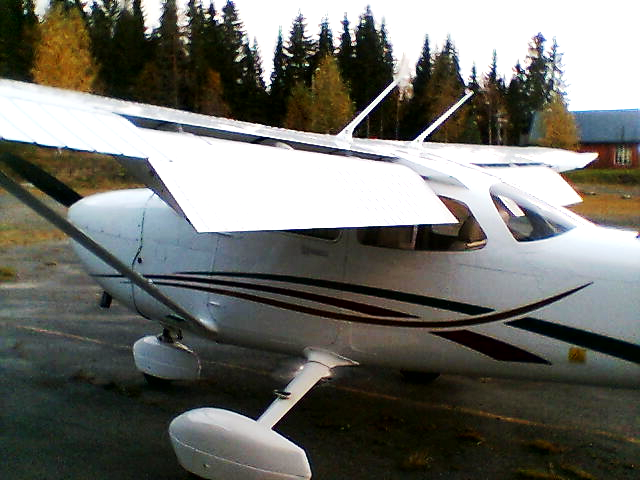 Flaps
    Alter the wing shape and increase angle of attack
    Lift and Drag increase
-
-
L
Flaps Up
D
RAF
RAF
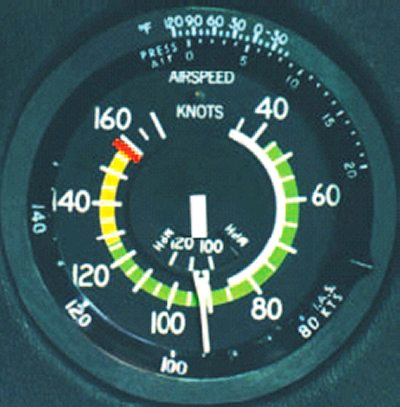 L
Flaps Down
D
White Arc – Flap operating range
Principles of Flight
Trim
A device attached to the primary controls to relieve flight control pressures
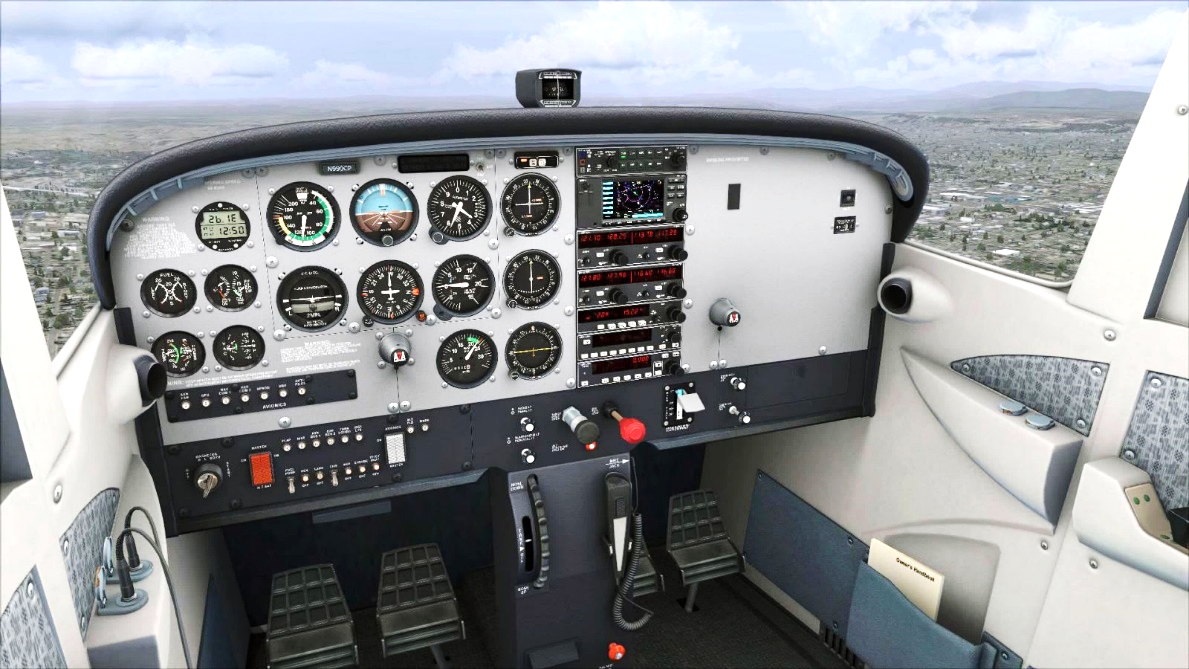 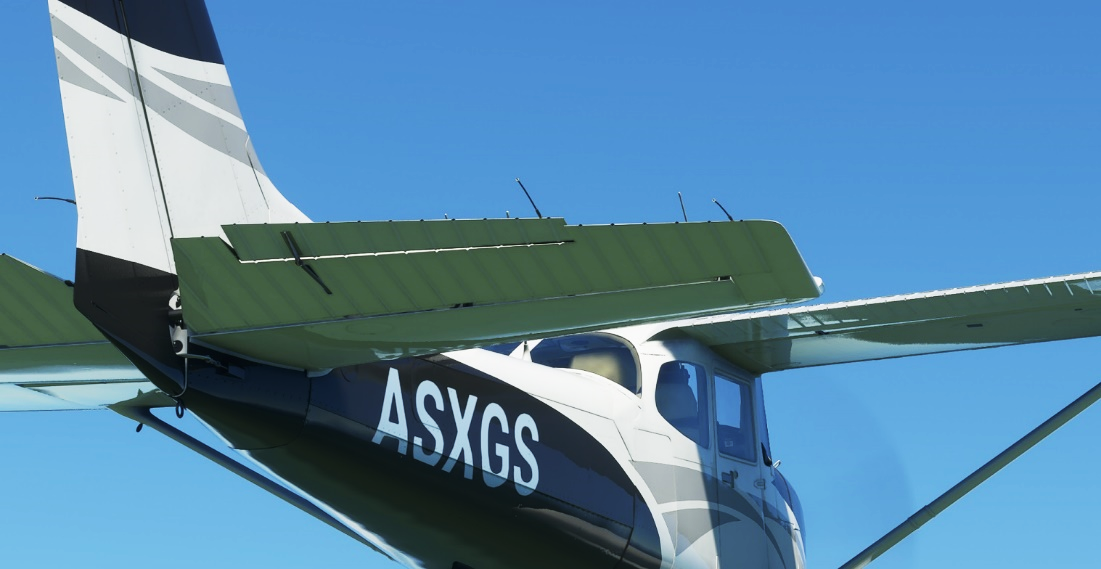 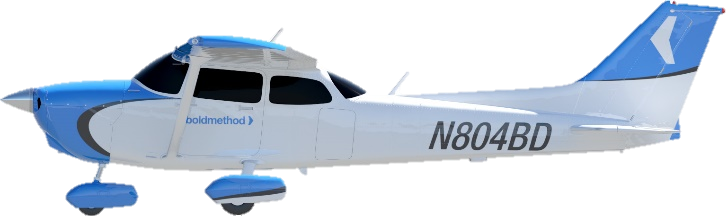 Elevator Trim Tab
Trim Wheel
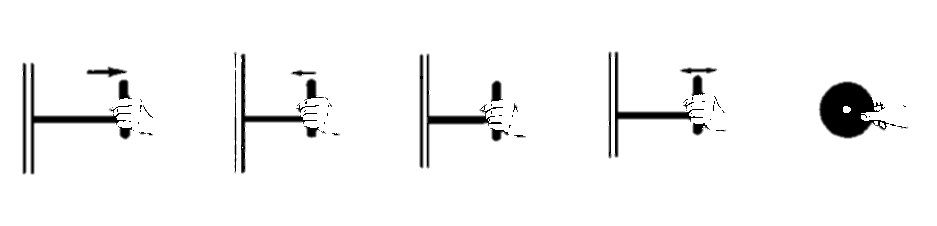 Change          Check          Hold            Adjust           Trim
Principles of Flight
Carburettor Icing
Throttle Icing
Throttle Icing

    As the fuel-air mixture accelerates past the throttle butterfly there is a 
    drop in temperature
    Especially at low power settings throttle icing may occur causing a 
    complete blockage of the carburettor



Refrigeration Icing

    When fuel vaporises its temperature drops substantially 

    Forms downwind of the fuel nozzle in the carburettor’s throat

    This ice restricts the airflow and thus reduces the engine power output

    Occurs with low temperatures and high humidity

    Can occur as high as 25°
-

-
Refrigeration Icing
-

-

-

-

-
Principles of Flight
Carb Heat Off
Air
To Engine
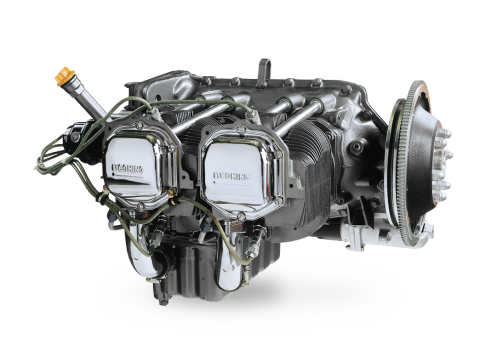 Exhaust
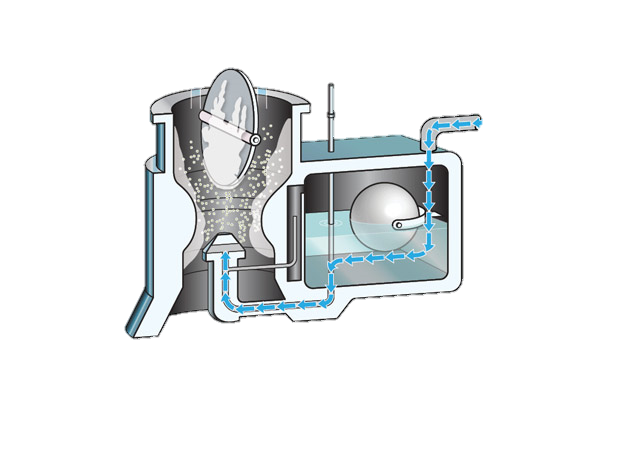 Carb Heat
OFF    ON
Carburetor
Air
Principles of Flight
Carb Heat On
Air
To Engine
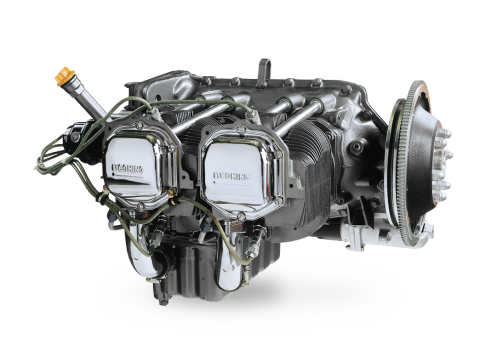 Exhaust
Warm air – Less Dense
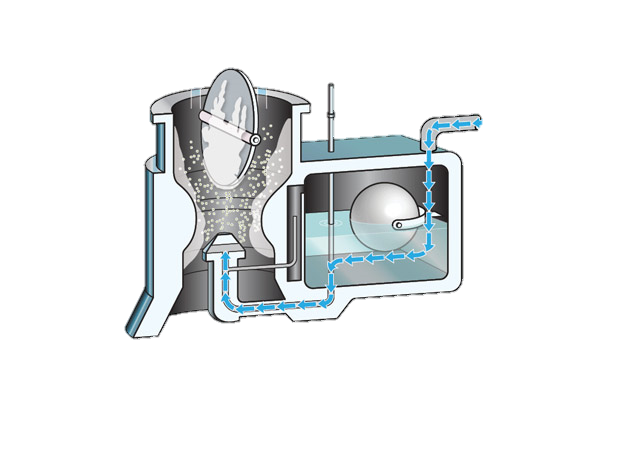 Carb Heat
OFF    ON
Cold air – More Dense
Carburetor
Air
Principles of Flight
Environmetals
Cabin Air / Heat controls
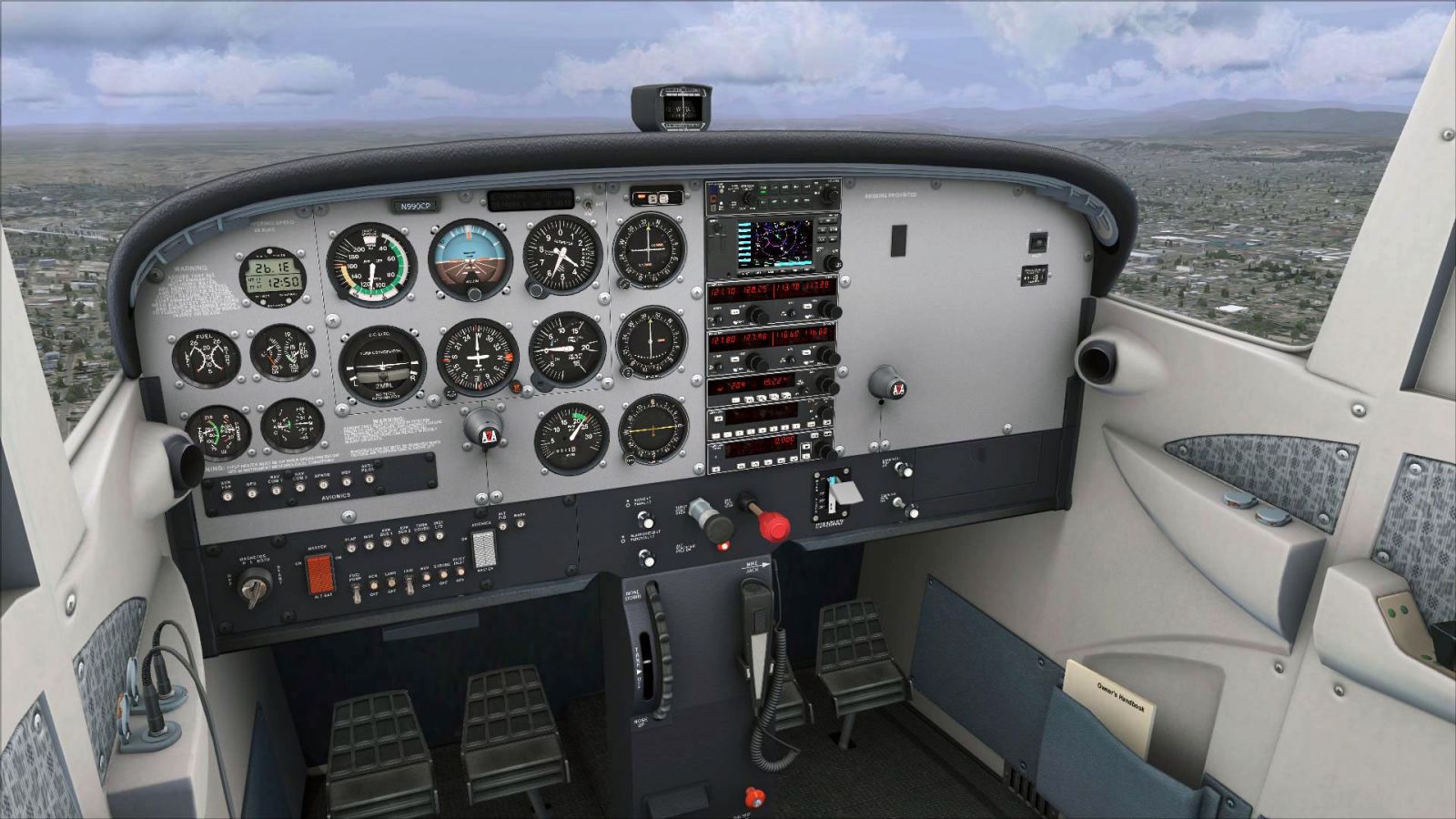 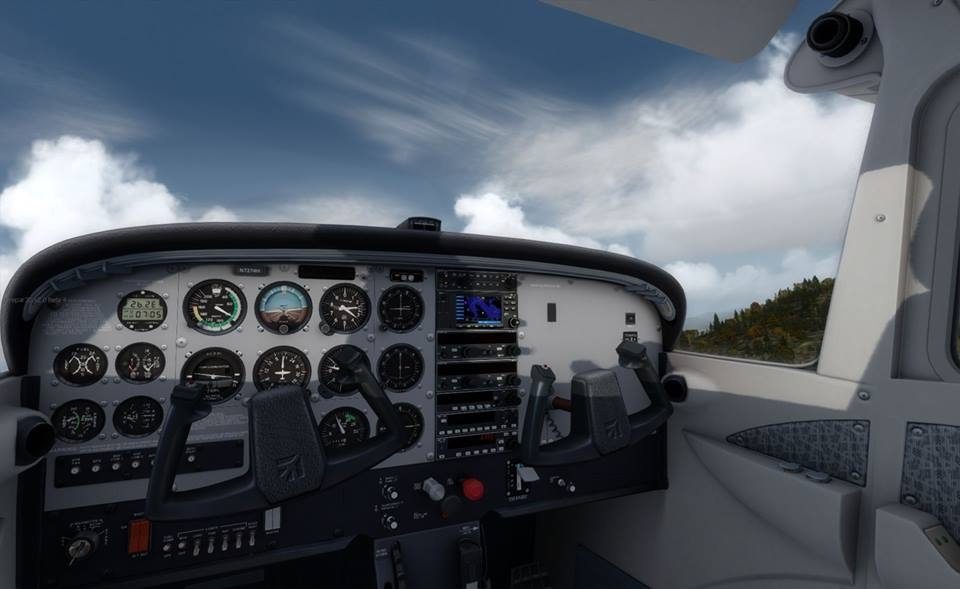 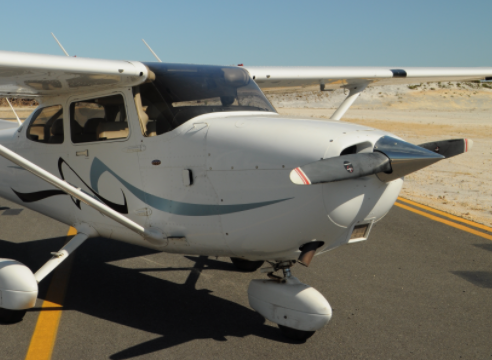 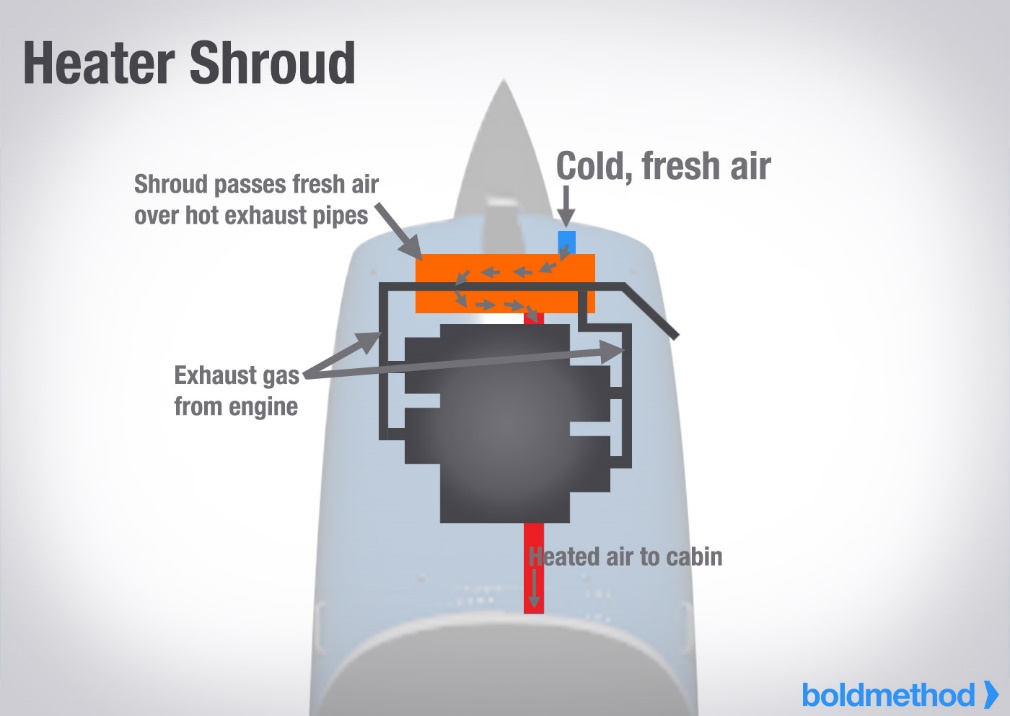 Cabin Heat
Cabin Air
Cabin Heat
Additional air vent
Cabin Air
Aircraft Management
Throttle
    Controls propeller rpm
    Requires smooth operation

Mixture					
    Controls fuel : air ratio
    Full rich for training
    Leaning procedure

Carb Heat
    Hot below Green Arc

T’s and P’s
    Green range

Flap Limits
    White Arc (below 85kts)
Pre Flight Inspection
    Clean Windscreen
-
-
-
Taxiing
    Control Position in wind
-
-
-
-
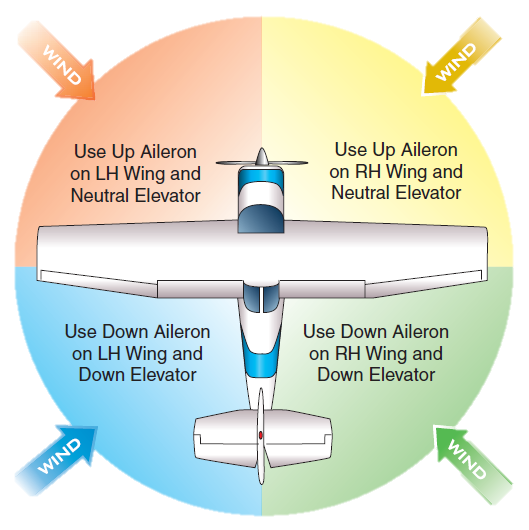 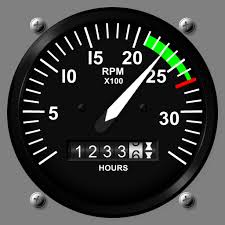 -
-
-
Human Factors
Lookout
    Traffic
    Terrain
    Cloud

Clock Code
    High
    Level
    Low

Situational Awareness
    See-and-be-seen 
    Surroundings
    Weather
-
-
-
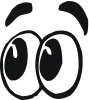 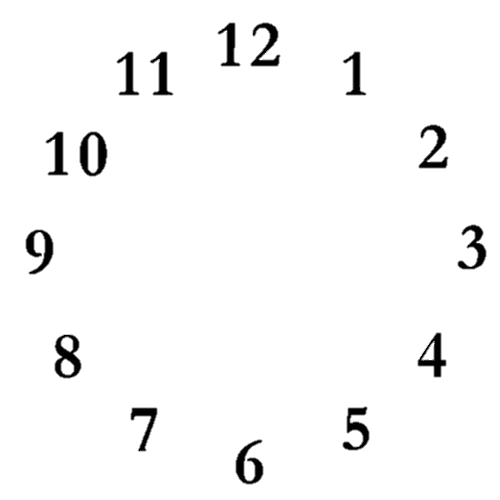 -
-
-
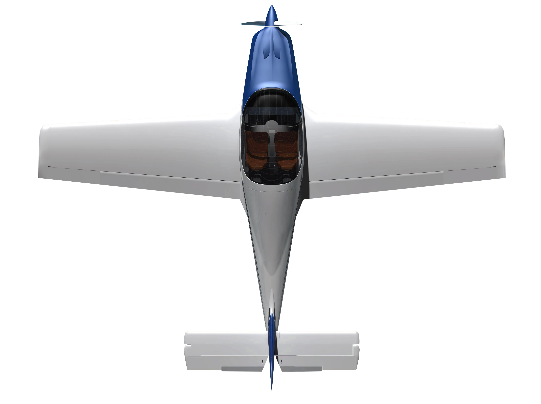 -
-
-
IM SAFE
Air Exercise
Observe Training Area Boundaries

Further Effects of Primary Controls

Slipstream
    Elevator and rudder more effective
    Ailerons unaffected by slipstream

Power
    Increase power: Nose pitches up and yaws left
    Decrease power: Nose pitches down and yaws right
Flaps
    Lowering flaps: Nose pitches up initially
    Raising flaps: Nose pitches down initially
    Note: Pitch change is relative to aircraft type

Elevator Trim
    Holding forward – Trim forward
    Holding back – Trim back

Environmentals
    Cabin Heat
    Cabin Air
-
-
-
-
-
-
-
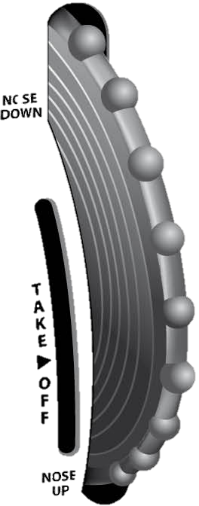 -
-
-
-
Last Slide